Doble reactividad de IgM+ para sarampión y rubeola (SR) en la Región de las Américas, 2016-2021*
Distribución de casos con doble reactividad de IgM+ para SR por país, 2016-2021
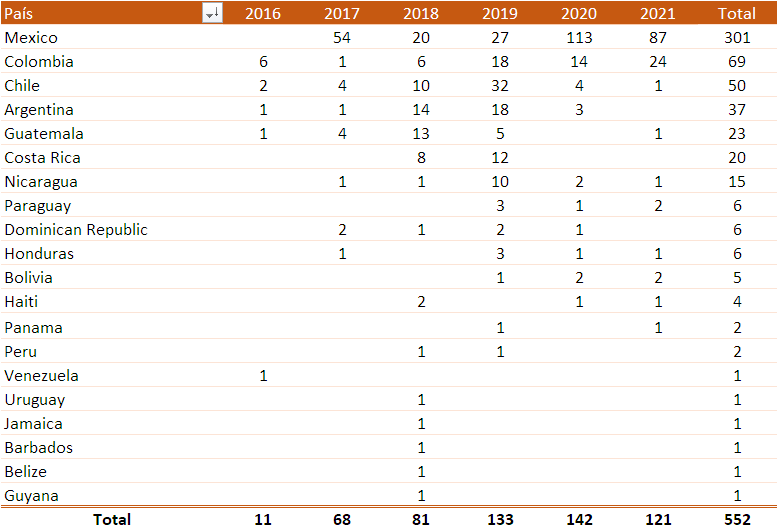 Total casos reportados
Clasificación
final
(n=552)
**Casos con doble reactividad en primeras muestras de suero solamente y en primeras y segundas muestras de suero.
*Fuente: Almacén de datos de Inmunización de la OPS para datos casos a casos de sarampión y rubeola